Capire con le figure 1
Lezioni e libri: mezzo primario per informare e insegnare
Testi e immagini
2
Quale e’ il piu’ efficace?

Velayo, R. & Quirk, C. (1995). How do presentation modality and strategy use influence memory for paired concepts? Journal of Instructional Psychology.
Testi e immagini
3
Presentano coppie di concetti conchiglia/orecchio, carota/ventilatore…
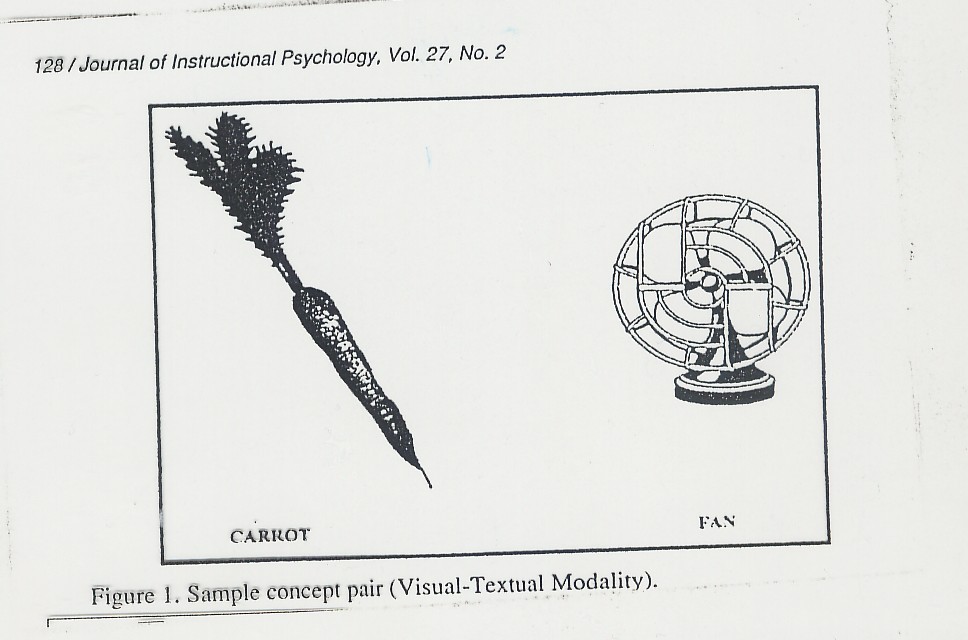 Testi e immagini
4
Condizioni           Risultati:
Audio			7.77
Audio+testo	7.91
Testo			12.25
Immagine		13.13
Audio+immagine	13.73

le informazioni verbali orali si ricordano meglio quando sono in congiunzione con le informazioni visive.
Testi e immagini
5
Le figure: 

Usate da sempre per insegnare, informare, divulgare
Carte geografiche
Dipinti
Tassonomie 
Modelli anatomici
Modelli scientifici
Libri illustrati
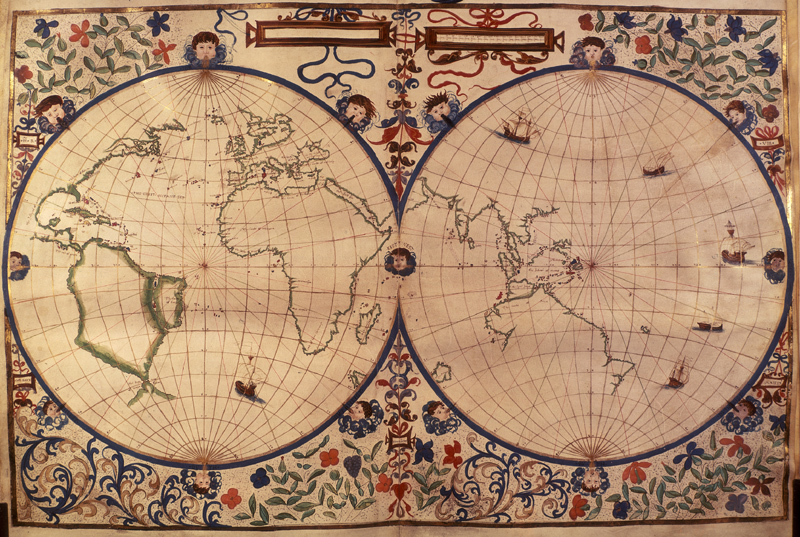 Testi e immagini
6
Oggi: immagini nei testi, nei software, nei siti..
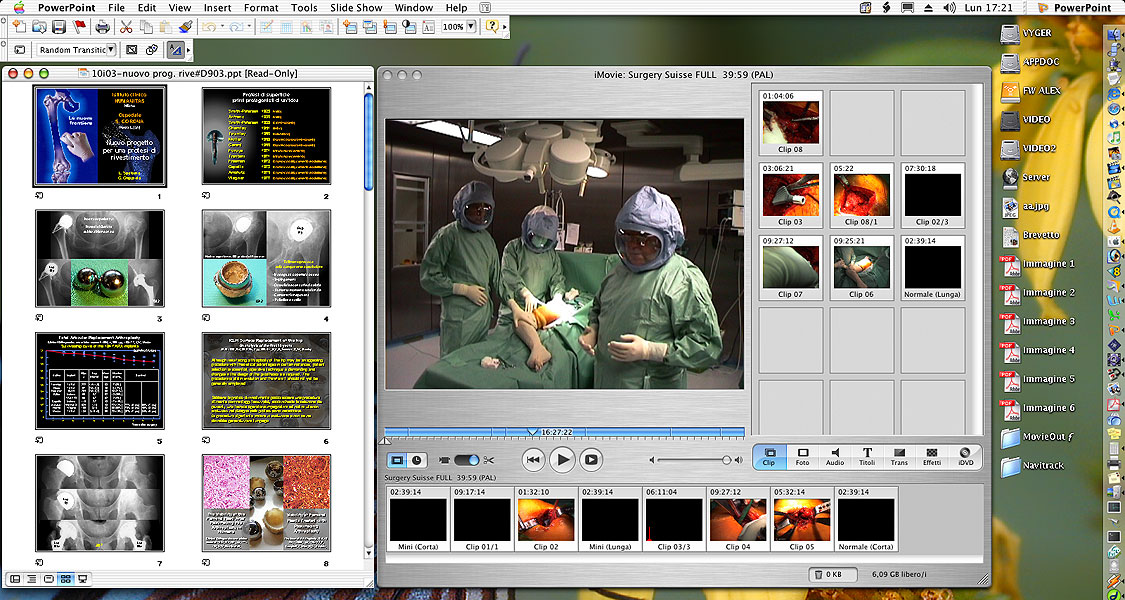 Testi e immagini
7
“Una figura vale 10.000 parole”
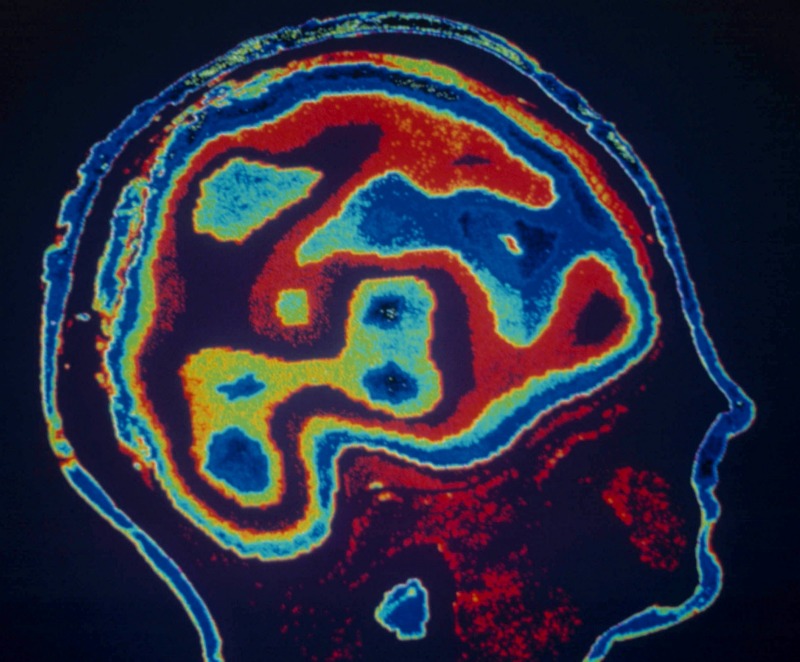 ......Sempre?
Testi e immagini
8
Talvolta sì: sostituisce un lungo testo
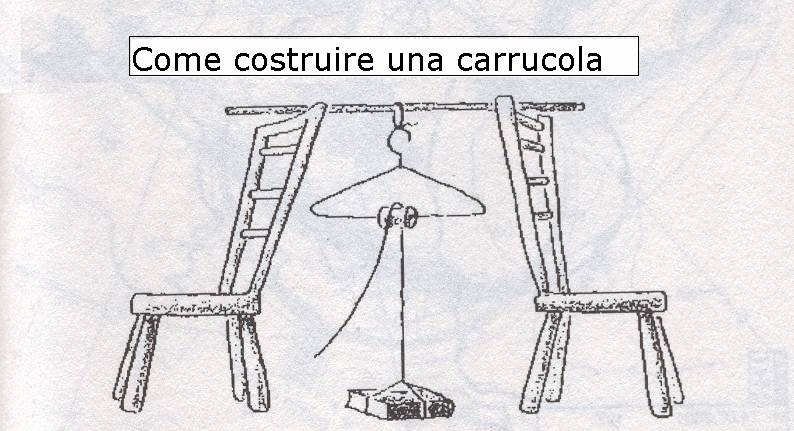 Testi e immagini
9
Talvolta non basta la figura:
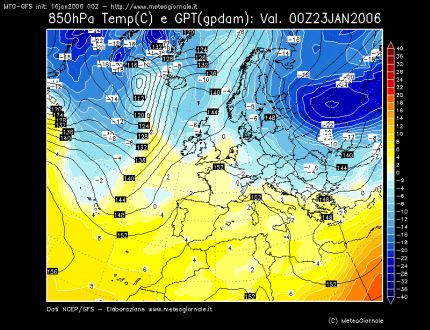 Ci vuole anche un testo
Testi e immagini
10
Integrazione di testo e figure
Per capire un testo accompagnato da un diagramma, 
chi studia deve spesso compiere delle attivita’ di search and match 
 dividendo le sue risorse in modo non necessario: split attention effect
Testi e immagini
11
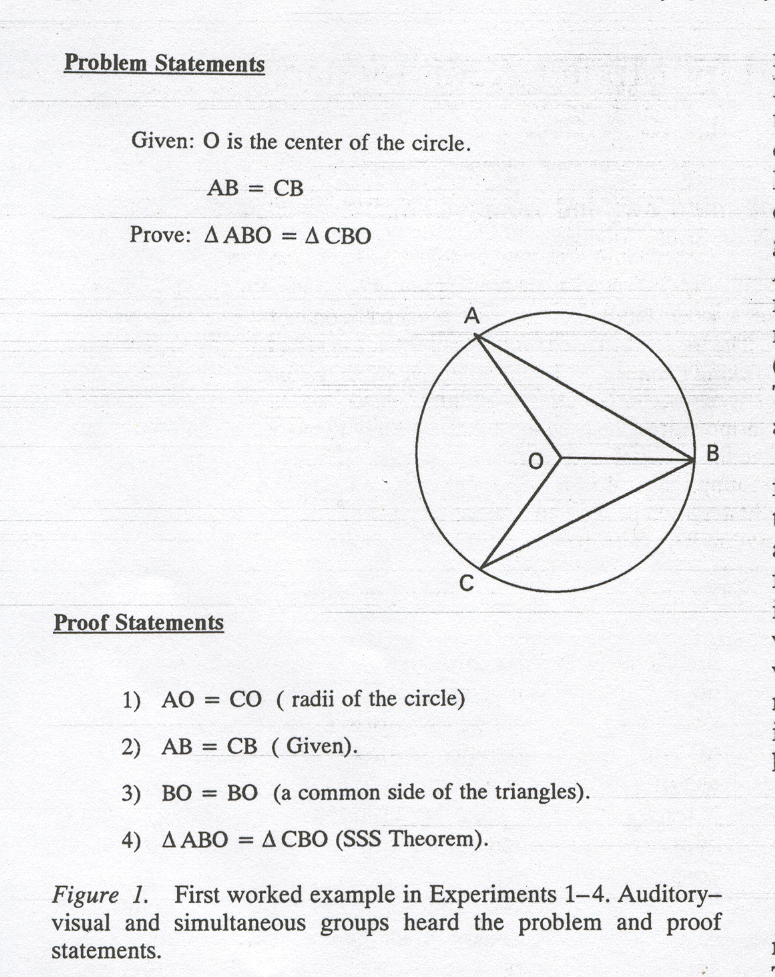 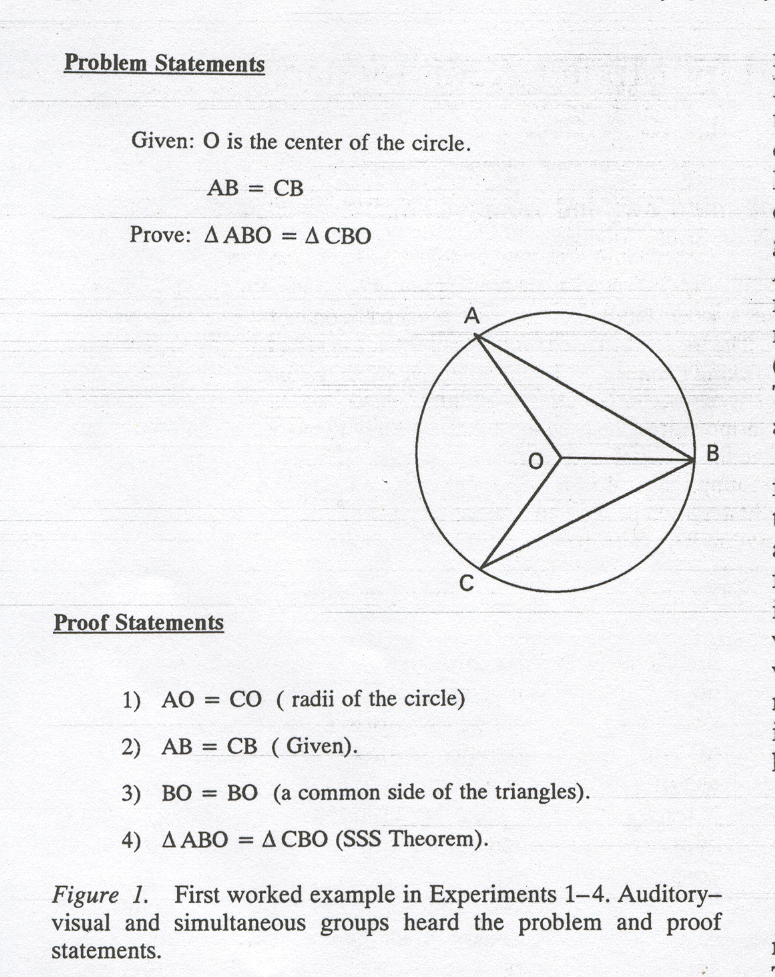 Testi e immagini
12
I soluzione:
L’integrazione fisica (frammenti di testo embedded nel diagramma) riduce il carico della working memory.
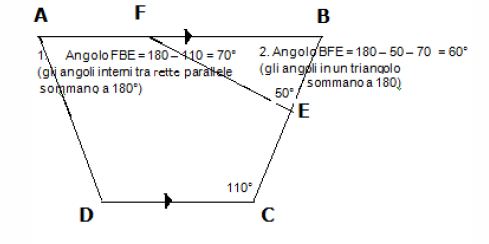 Testi e immagini
13
II soluzione: eliminazione
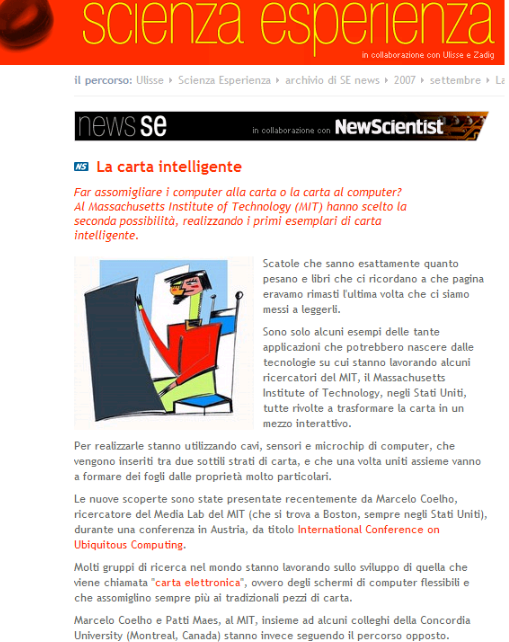 Quando non è necessario avere testo+figura:
testo semplice/immaginabile
ridondante
la figura non è coerente
Testi e immagini
14
III soluzione: due modalità’ :
basarsi sull’architettura della working-memory (processori multipli) 

e proporre una presentazione in più modalità: visivo, uditivo..
Testi e immagini
15